Pedagogy and Curriculum Network
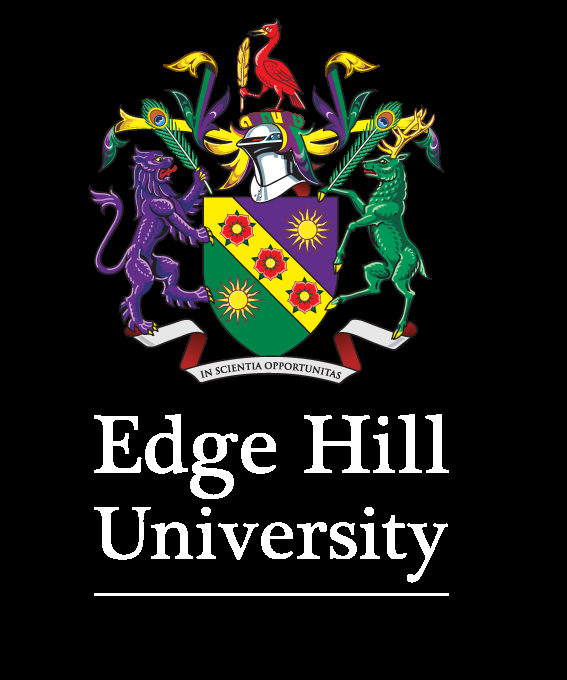 Dr David Allan, Dr Claire Hawkins
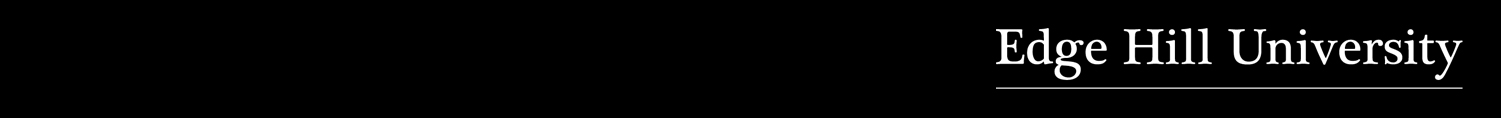 Overview
Colleagues across the faculty
Wider university – e.g. FHSC&M 
Partner institutions
Pedagogy – Teacher development, Lesson Study, 
Curriculum – Computing, AI
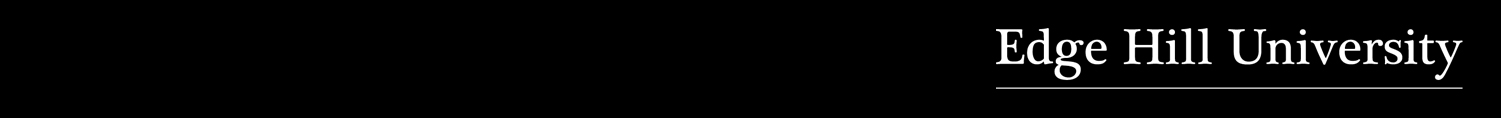 Previous activity
Seminars – Innovative methodologies
Autoethnography
Case study 
Narrative analysis
Lesson Study

Writing days 
Individual support
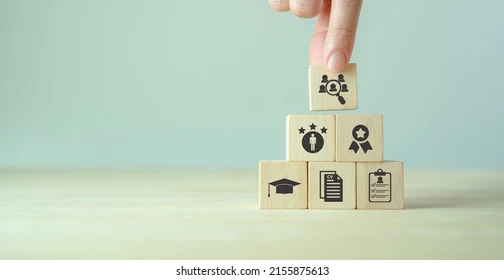 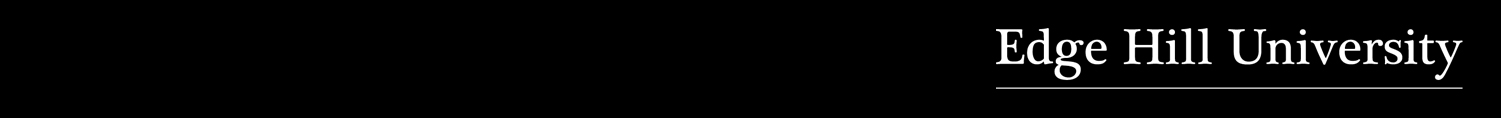 Forthcoming
Update sessions, new projects, and seminar series
Speakers
‘Visual Inclusion’ – Dr Clare Woolhouse
‘Pedagogies of Dystopia’ – Dr Craig Hammond, Liverpool John Moores University
‘Sustainability and the Curriculum’ – Peter Cranie
‘Self-Reflection as a Tool for Inclusive Learning and Teaching’ – Dr Joan McLatchie, Napier University
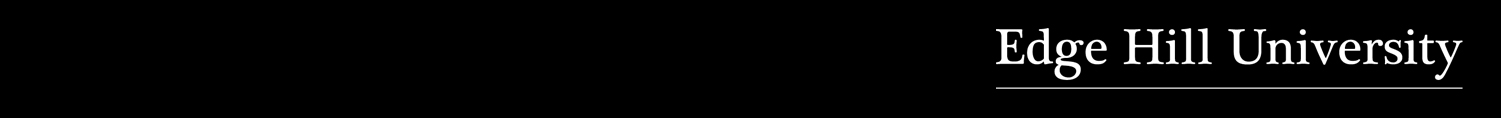 Other activity
Ethics writing session
Identify funding opportunities – joint bids
Linking up with mentoring scheme
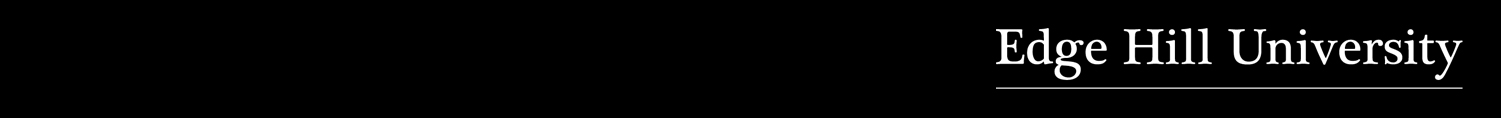 Pedagogy and Curriculum Research Network





Contacts:
Network Lead: Dr David Allan, david.allan@edgehill.ac.uk 
Network Co-Lead: Dr Claire Hawkins, Hawkinsc@edgehill.ac.uk